Тема:
Слуховой аппарат
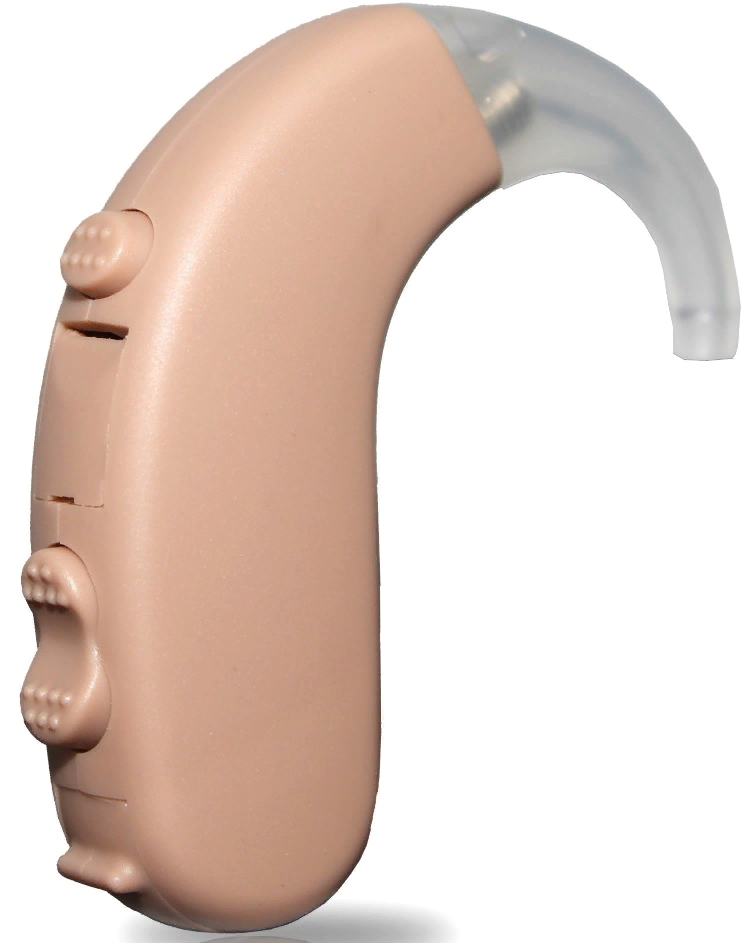 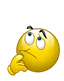 Что помогает нам слушать и слышать?
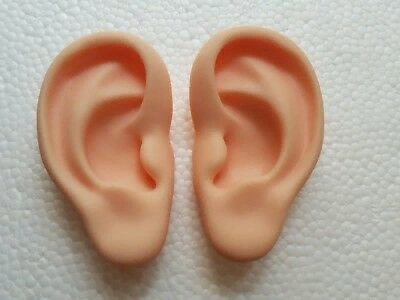 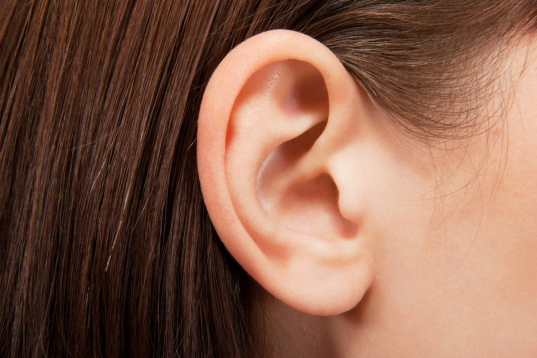 Ухо
уши
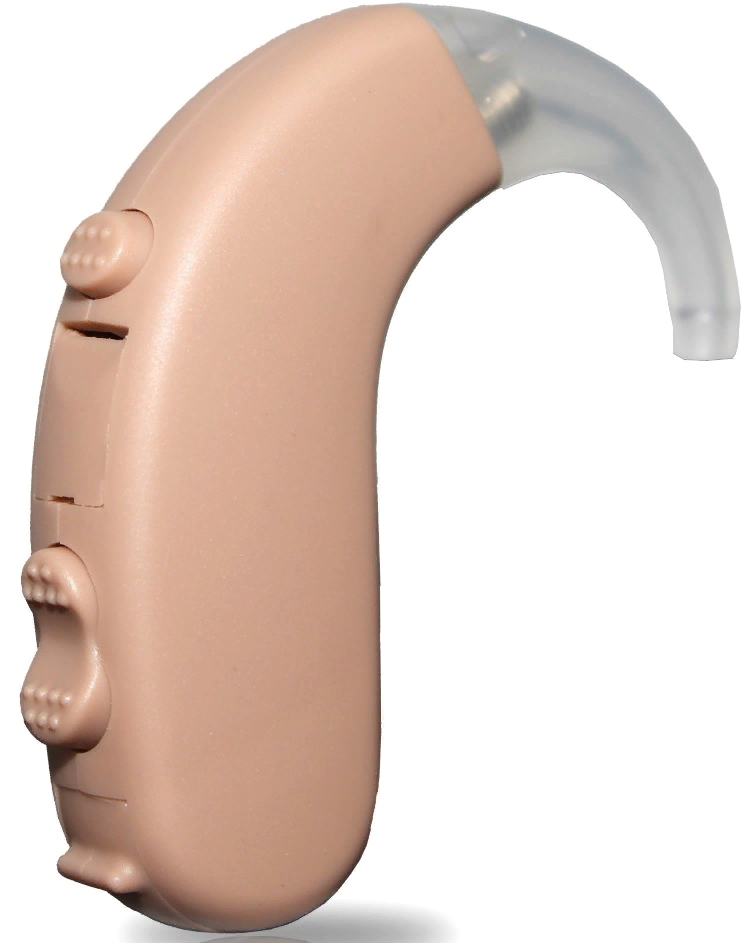 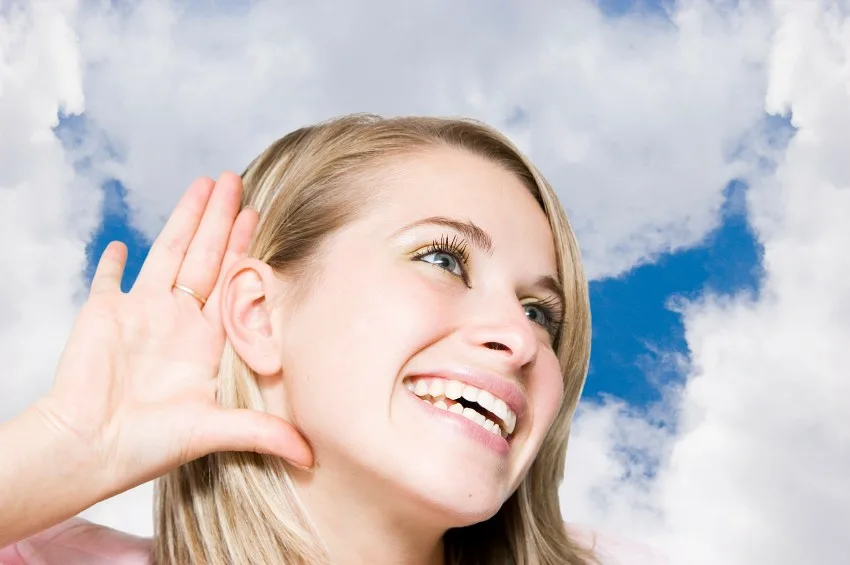 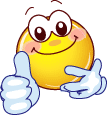 Чтобы аппарат помогал 
лучше слушать и слышать, нужны ….
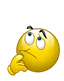 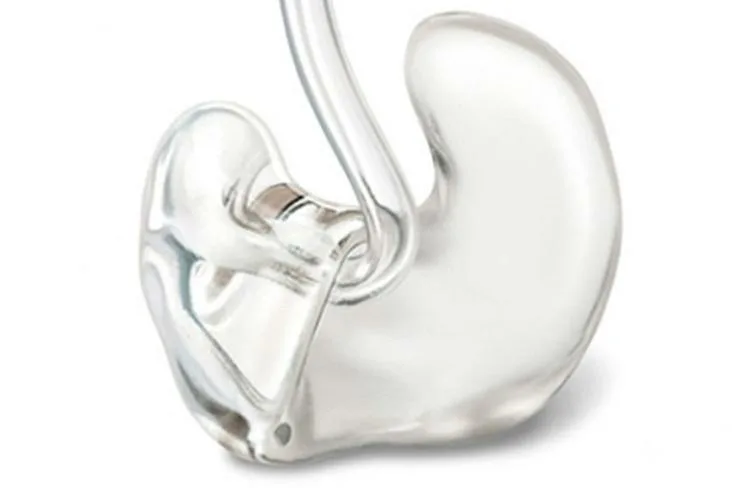 вкладыши
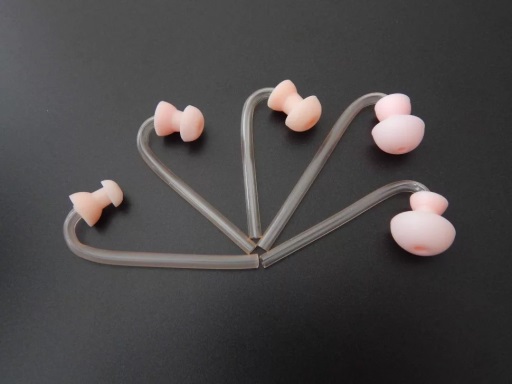 https://yandex.ru/video/preview/?text=физминутки&path=yandex_search&parent-reqid=1662531098349865-4992252249047723749-sas3-1045-8f5-sas-l7-balancer-8080-BAL-6662&from_type=vast&filmId=7229601037309248763&url=http%3A%2F%2Ffrontend.vh.yandex.ru%2Fplayer%2Fv8EcUwEPQGnM
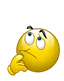 Как подготовить слуховой аппарат к работе?
Проверить батарейки 
работают или не работают 
если не работают, то поменять на новые
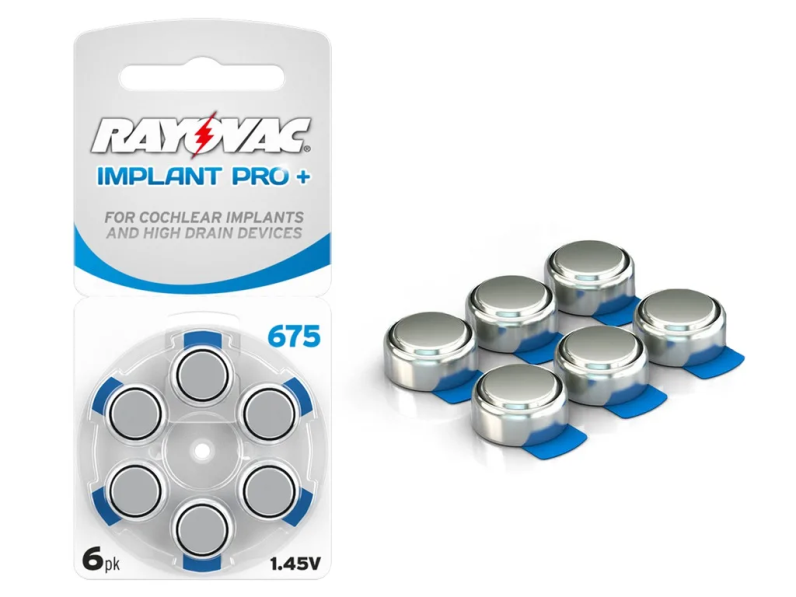 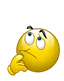 Как вставить батарейку в слуховой аппарат?
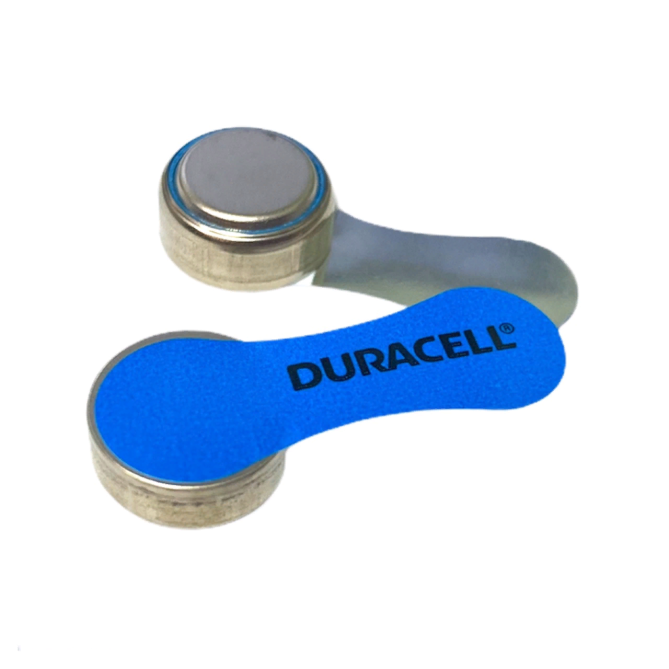 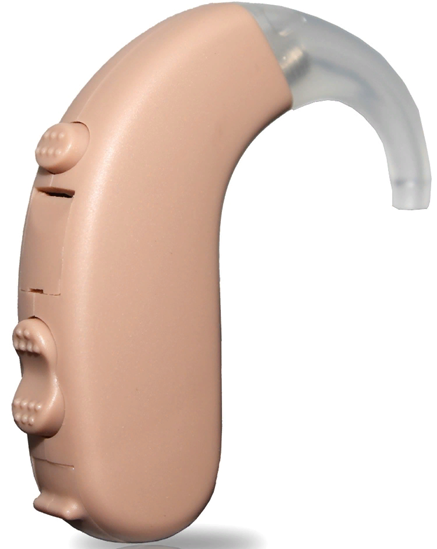 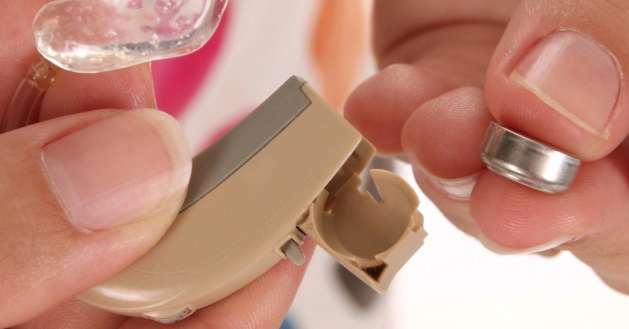 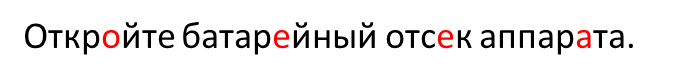 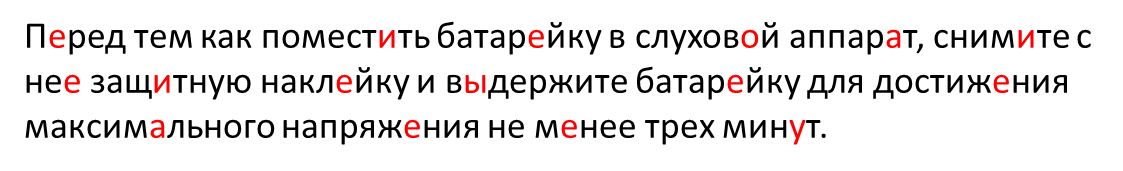 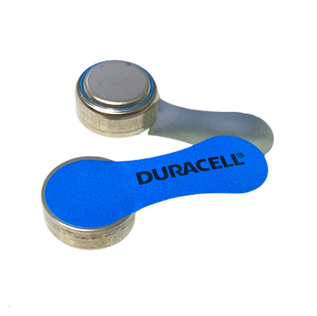 Установите батарейку в соответствии с полярностью, указанной на крышке батарейного отсека. «Плюсом» («+») вверх.
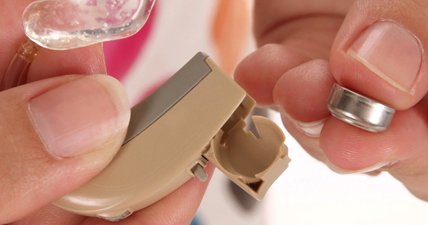 Аккуратно закройте крышку.
Если батарейный отсек закрывается без усилий, батарейка вставлена правильно.
2. Проверить вкладыши:
вкладыши должны быть чистыми
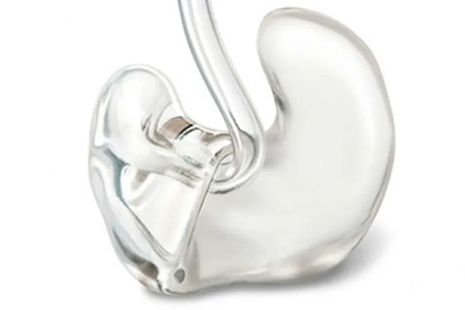 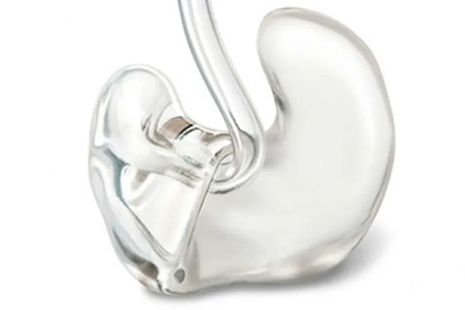 Чистый вкладыш
Грязный вкладыш
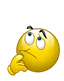 Надеть слуховой аппарат нужно так:
Чтобы избежать неприятного свиста в ушном канале из-за подсоединения слухового прибора, надевать его нужно в выключенном состоянии
Звукопровод аппарата необходимо взять большим и указательным пальцем, слегка наклонить вперед и разместить канальную часть ушного вкладыша внутри слухового прохода
Сделать вращательные движения , чтобы зафиксировать ушной вкладыш в канале
Корпус слухового аппарата заводится за ухо, стараясь не перекручивать звукопровод
Если аппарат зафиксирован правильно, чувствуется не границы вкладыша, а контур ушной раковины, дискомфорт при шевелении головой отсутствует
После проверки правильности фиксации аппарата его нужно включить и отрегулировать громкость
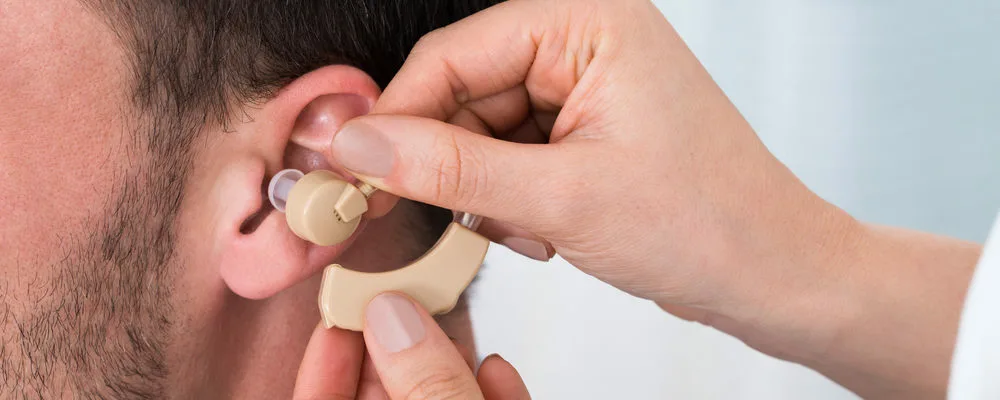 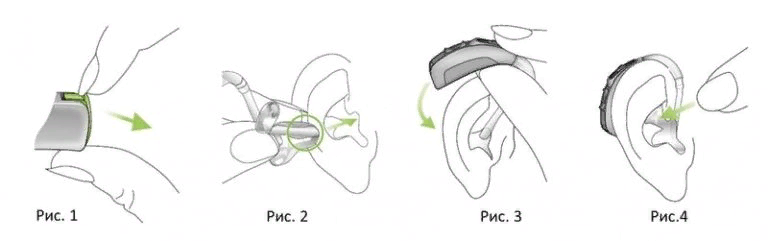 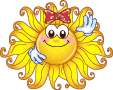 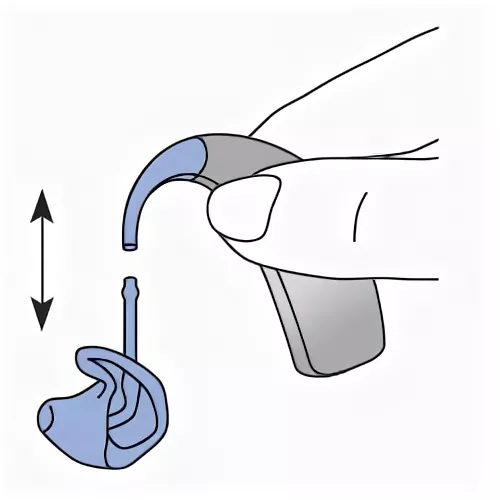 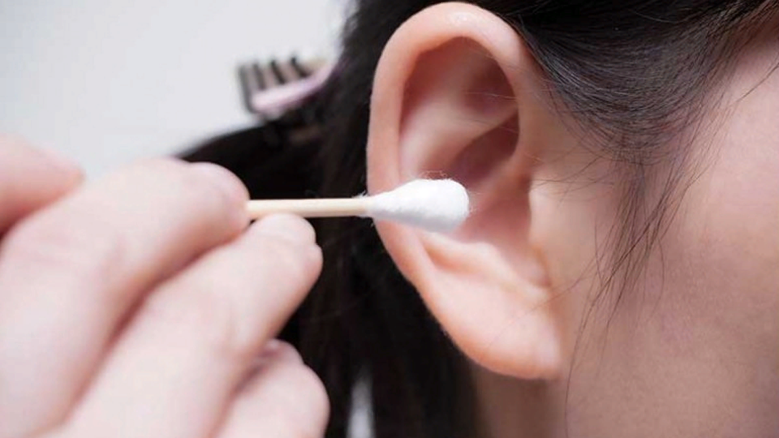 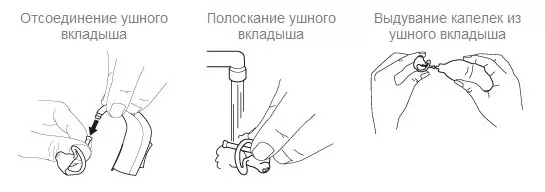